Osobní doprava a přeprava:5. Metody určování proudů cestujících
Metodický koncept k efektivní podpoře klíčových odborných kompetencí s využitím cizího jazyka ATCZ62 - CLIL jako výuková strategie na vysoké škole
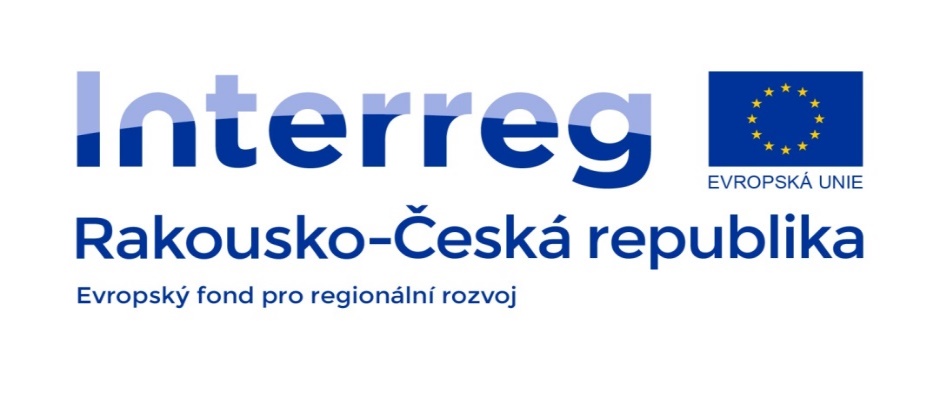 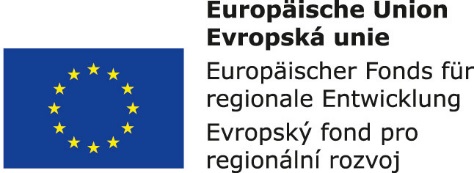 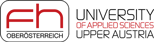 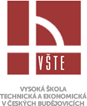 Přepravní průzkumy:

Přepravní průzkumy jsou hlavní součástí dopravní analýzy a ve své úplnosti a ucelenosti odpovídají charakteru sociologických průzkumů s kritérii statistické průkaznosti. Přepravní průzkumy poskytují rozsáhlé statistické soubory a při jejich zpracování se získají spolehlivé a přehledné závěry.
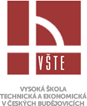 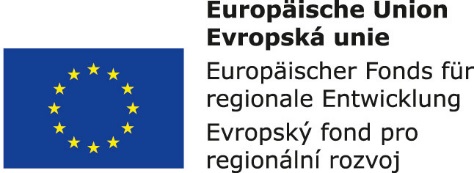 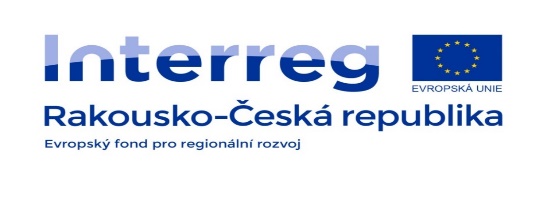 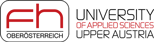 Z hlediska spolupráce účastníků daného druhu dopravy na přepravním průzkumu je možné průzkumy rozdělit do dvou skupin:


průzkumy nevyžadující spolupráci účastníků přepravního průzkumu,
průzkumy vyžadující spolupráci účastníků přepravního průzkumu.
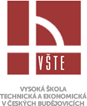 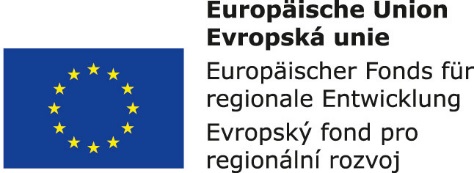 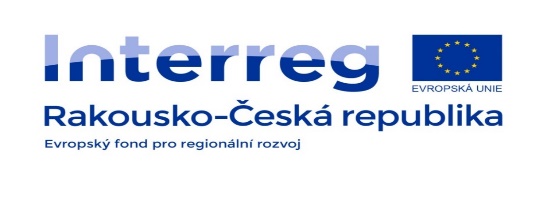 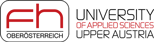 Průzkumy nevyžadující spolupráci účastníků přepravního průzkumu:

Mezi tyto průzkumy patří:
zjišťování kvantity dopravy
zjišťování kvality dopravy
zjišťování směru dopravy
ostatní šetření a měření
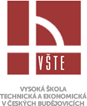 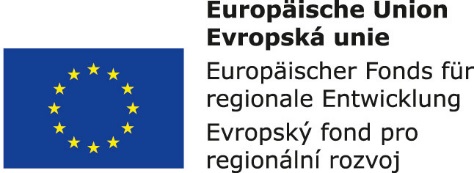 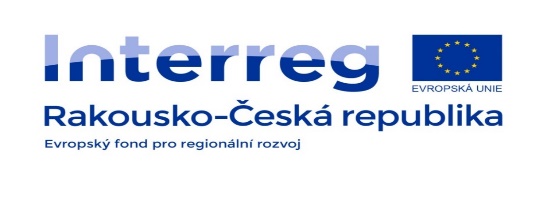 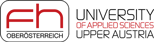 Průzkumy vyžadující spolupráci účastníků přepravního průzkumu se dělí následovně:

Průzkumy realizované za přímé účasti školených pracovníků pro sčítání

Průzkumy realizované bez přímé účasti školených pracovníků pro sčítání
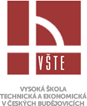 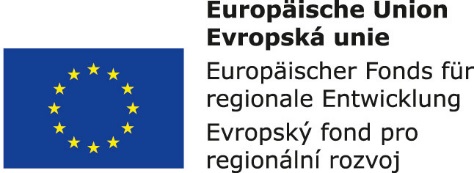 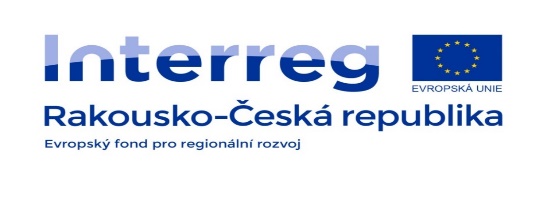 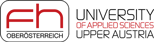 K určení proudů cestujících se využívá těchto metod:

dokumentační,
přímého sčítání,
sčítacích lístků,
anketní.
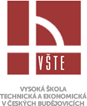 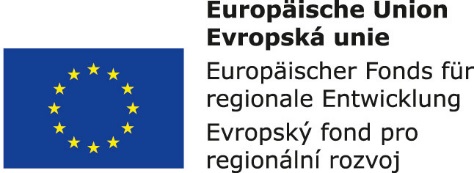 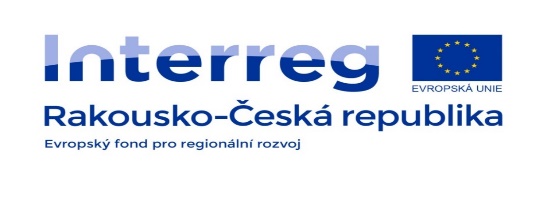 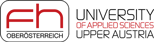 Metoda dokumentační:
Základním zdrojem informací jsou zde výkazy a statistiky o prodaných jízdenkách. Z tohoto vyplývá, že výsledky této metody jsou pouze orientační a poskytují přibližnou charakteristiku o využívání přepravních služeb ve sledovaném období. Těchto výsledků je vhodné použít pro doplnění údajů metody jiné.
Metoda přímého sčítání:
Princip této metody spočívá v sledování a přímém sčítání počtu přepravovaných cestujících v dopravních prostředcích, vozech, v jednotlivých stanicích a zastávkách.
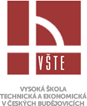 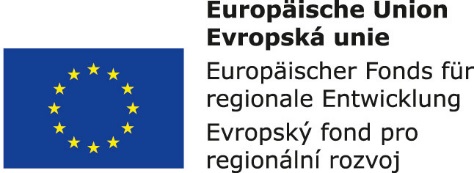 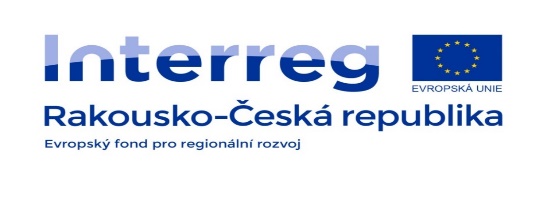 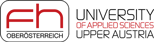 Metoda sčítacích lístků:
Metodu je možno podle druhu sčítacích lístků a techniky sčítání rozdělit na:
čistou metodu – každý cestující obdrží kupón v místě nástupu a v cílovém místě je mu odebrán,
smíšenou metodu – sčítací lístek je doplněný o anketní otázky (cestující po obdržení lístku odpoví na otázky a vyplněný lístek vrátí v cílovém místě přepravy).
Metoda anketní:
Výše uvedené metody nám dávají sice určitou představu o stávající situaci v přepravě osob, nikoliv však o představách a potřebách cestujících z hlediska kvality a způsobu organizace osobní dopravy. Přesnost této metody závisí na počtu respondentů a na množství otázek.
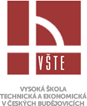 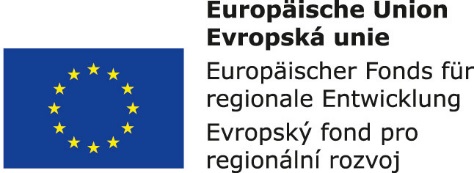 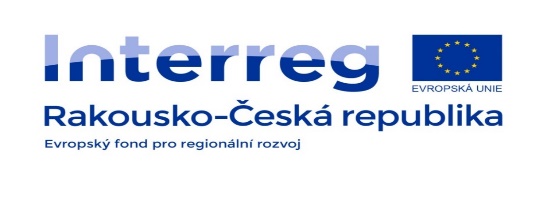 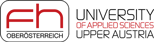